Ohio ESC Fall Conference
Dr. Stephanie Siddens Interim Superintendent of Public Instruction
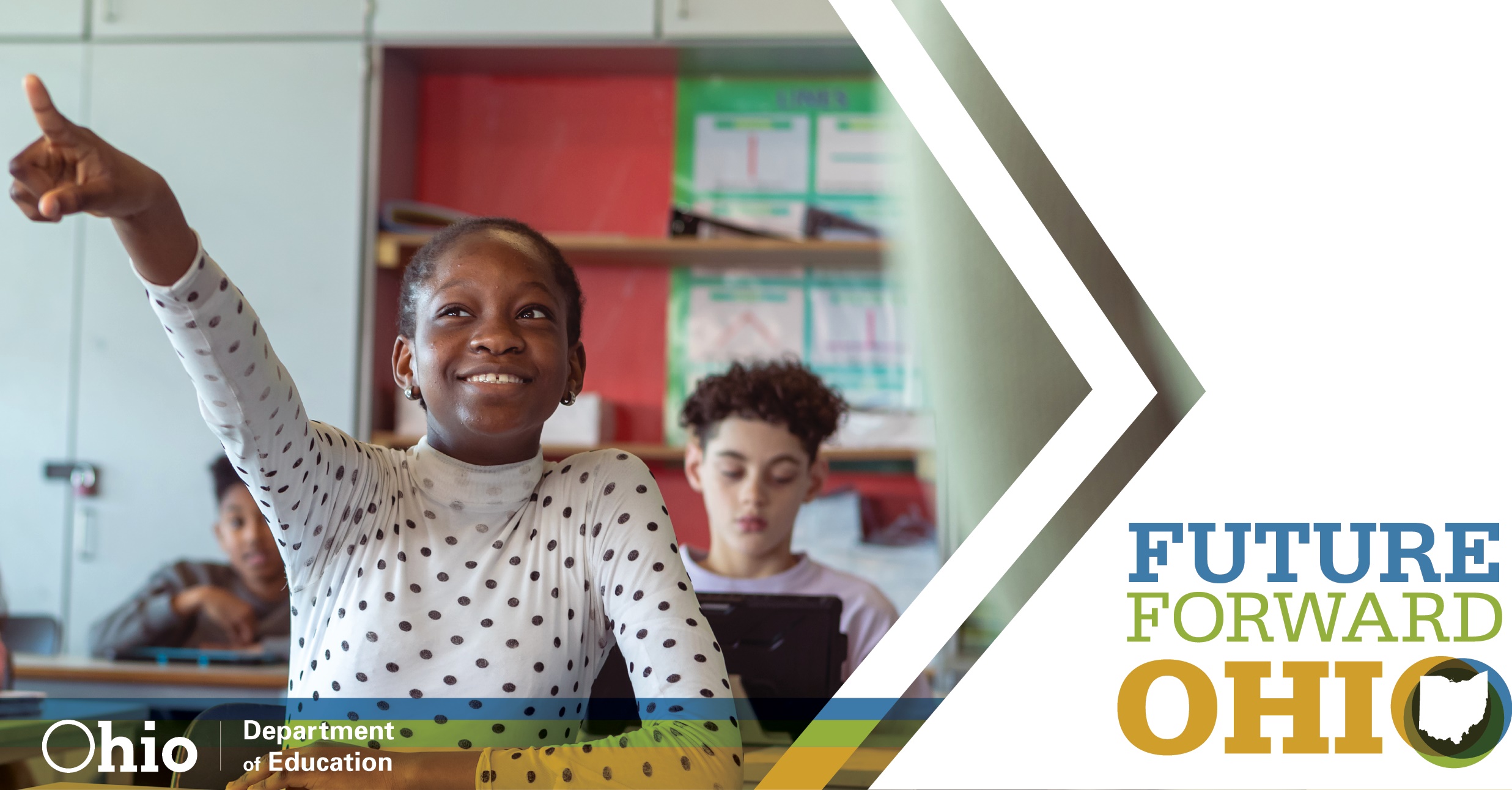 2
Guiding Principles
We believe in our students.
We believe the time is now.
We believe in partnership.
We believe in learning and adapting.
Laser Focused on Key Priorities
Literacy
Accelerating learning
Workforce readiness
Student wellness
4
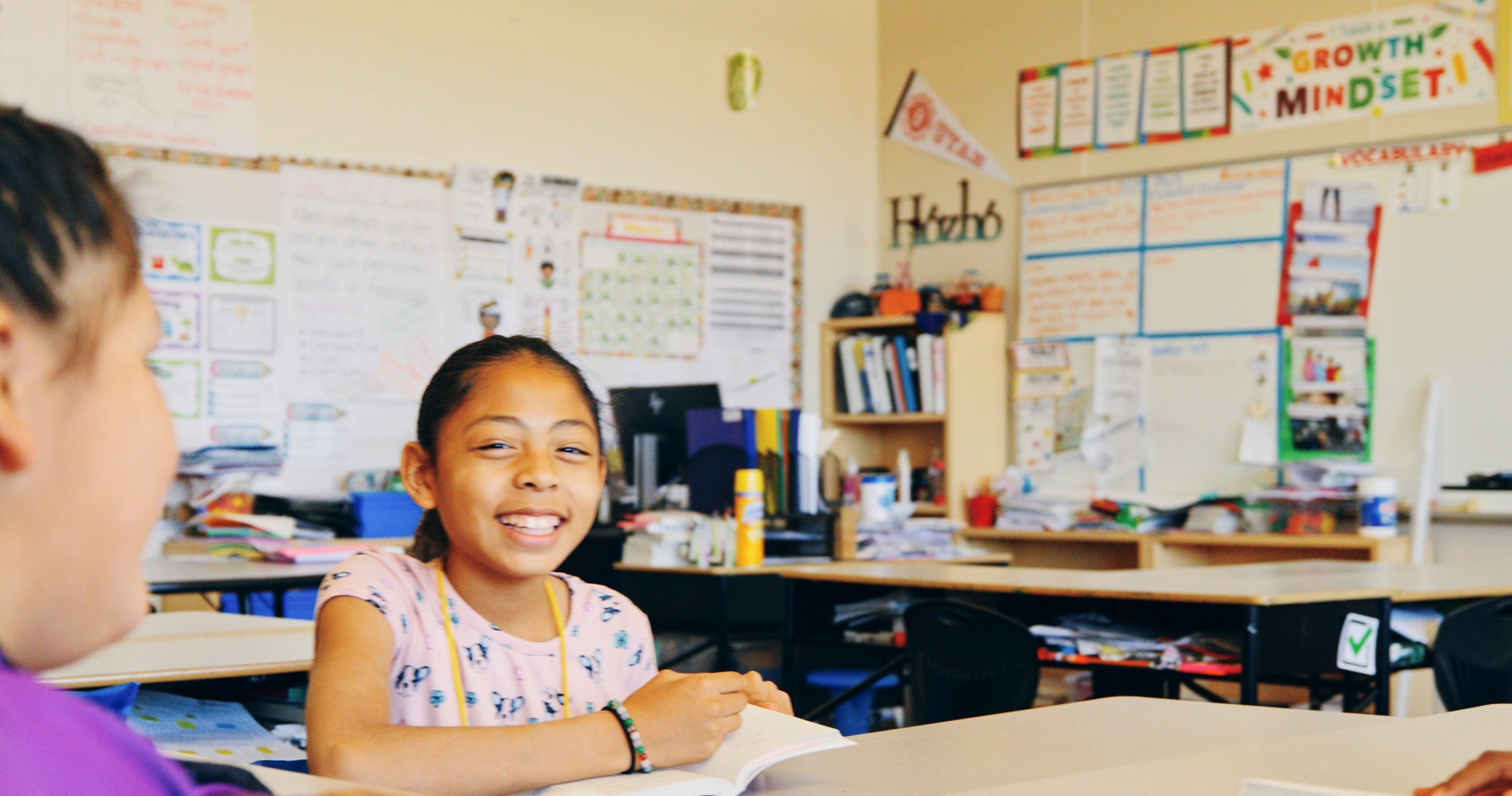 5
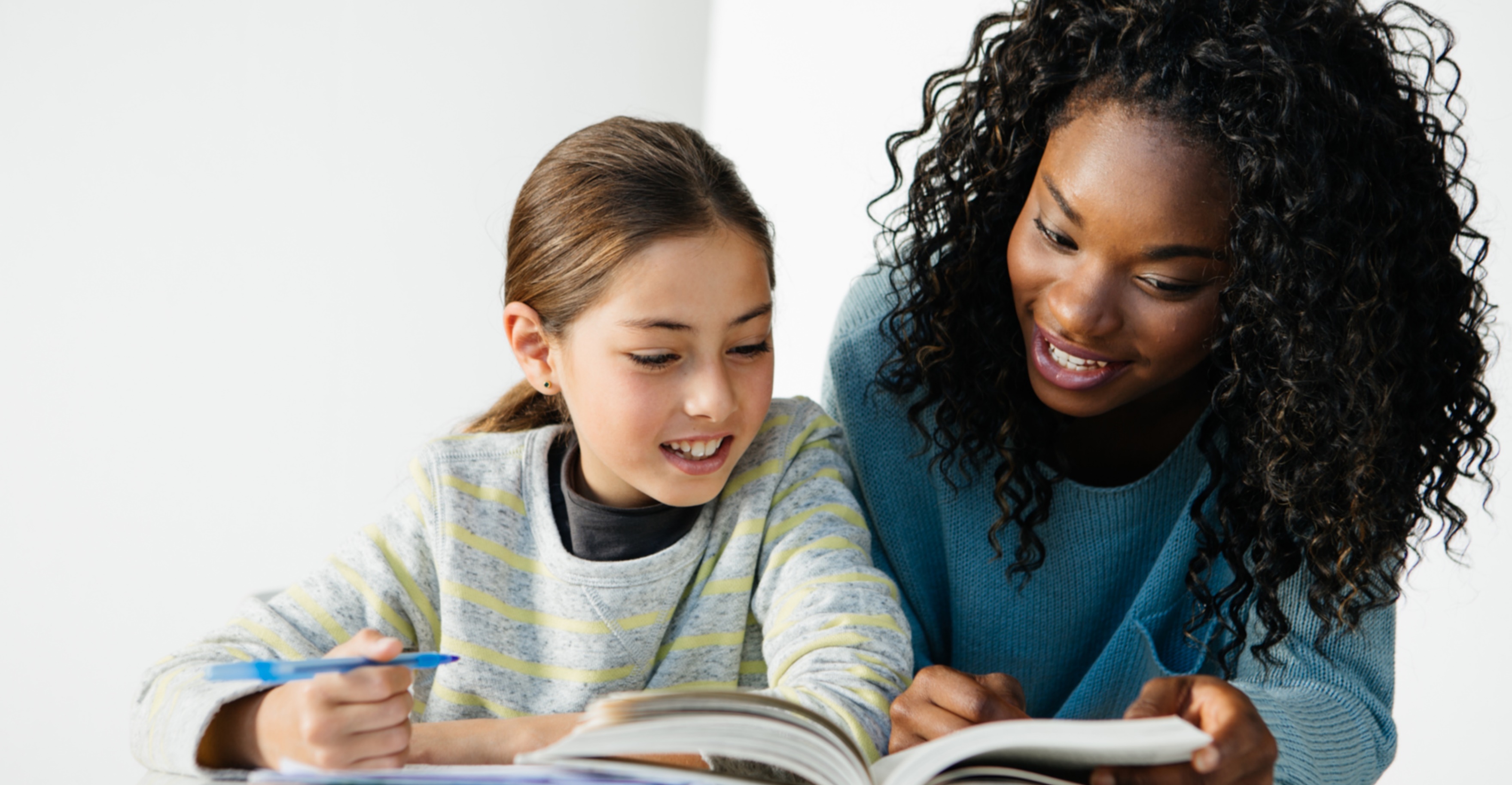 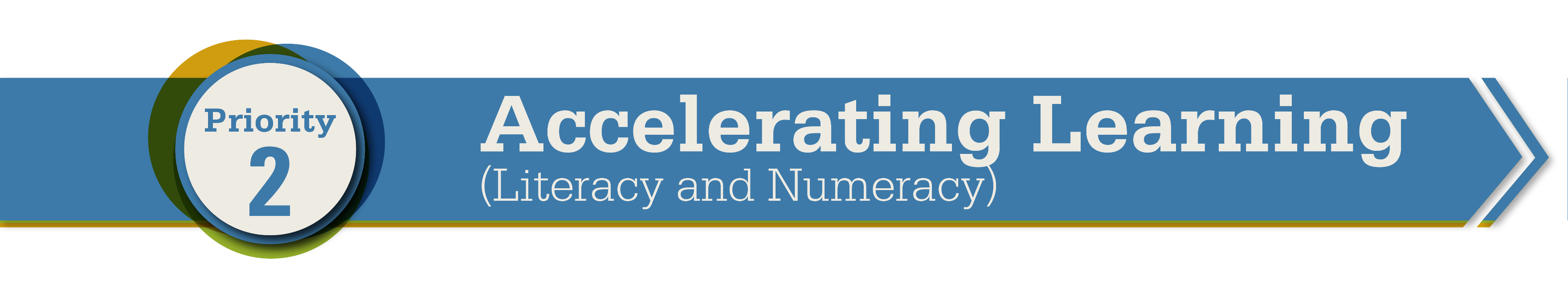 6
6
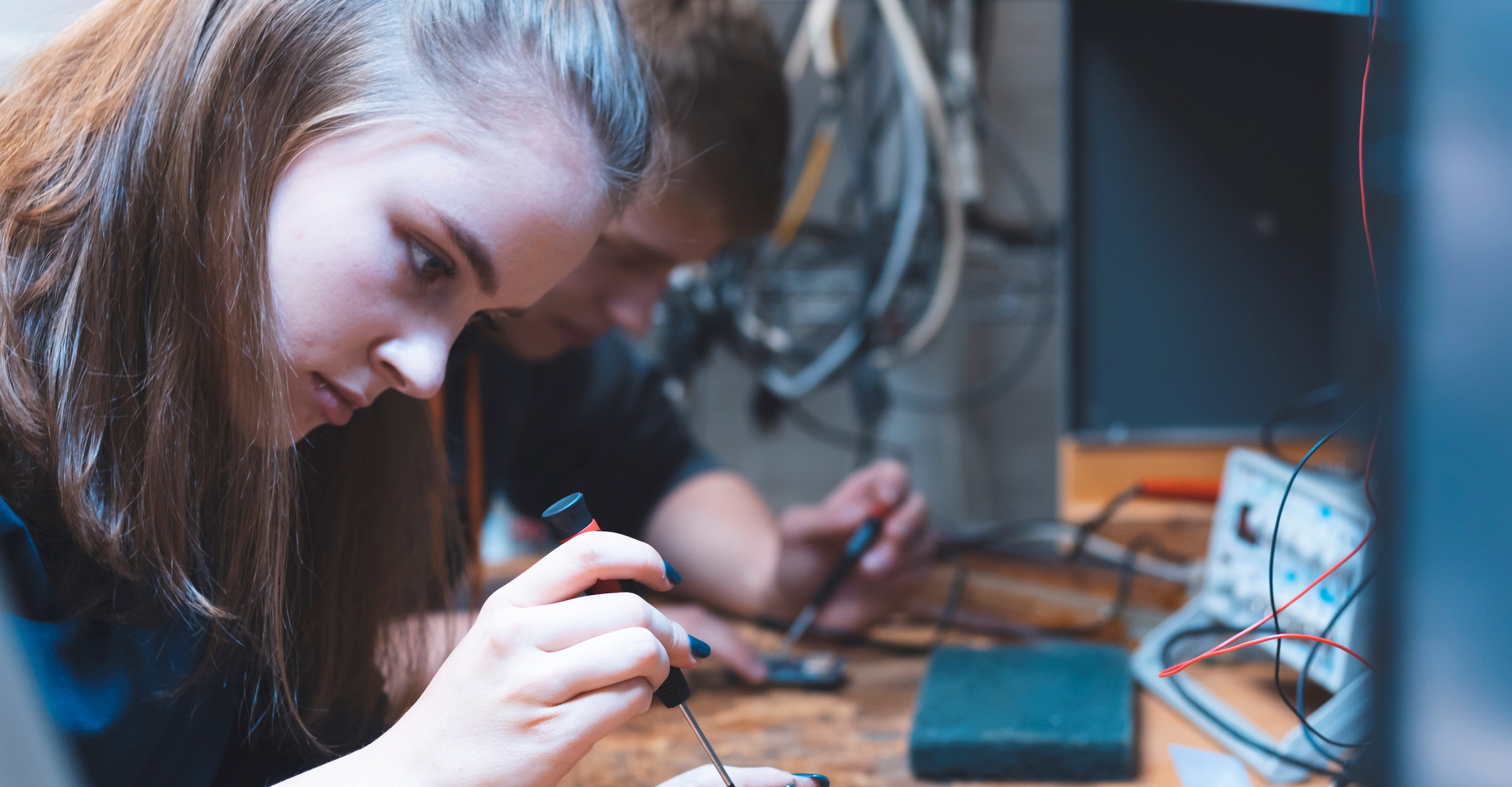 7
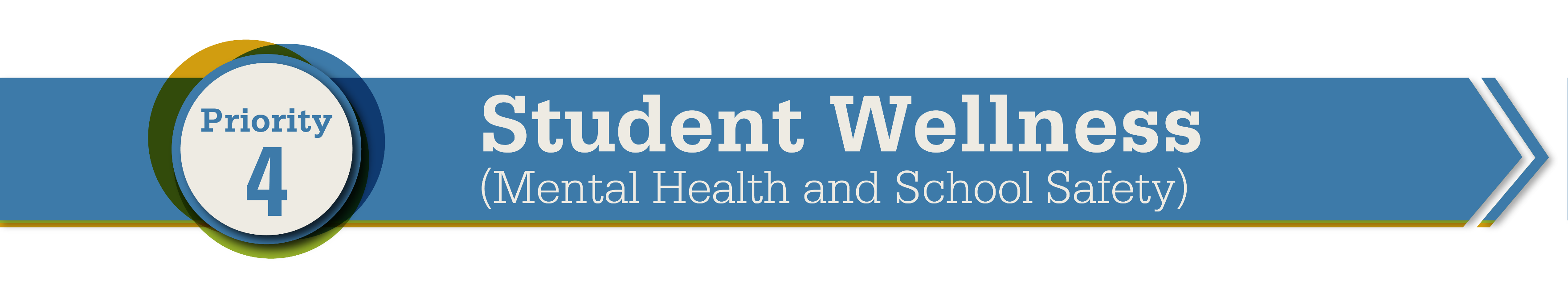 8
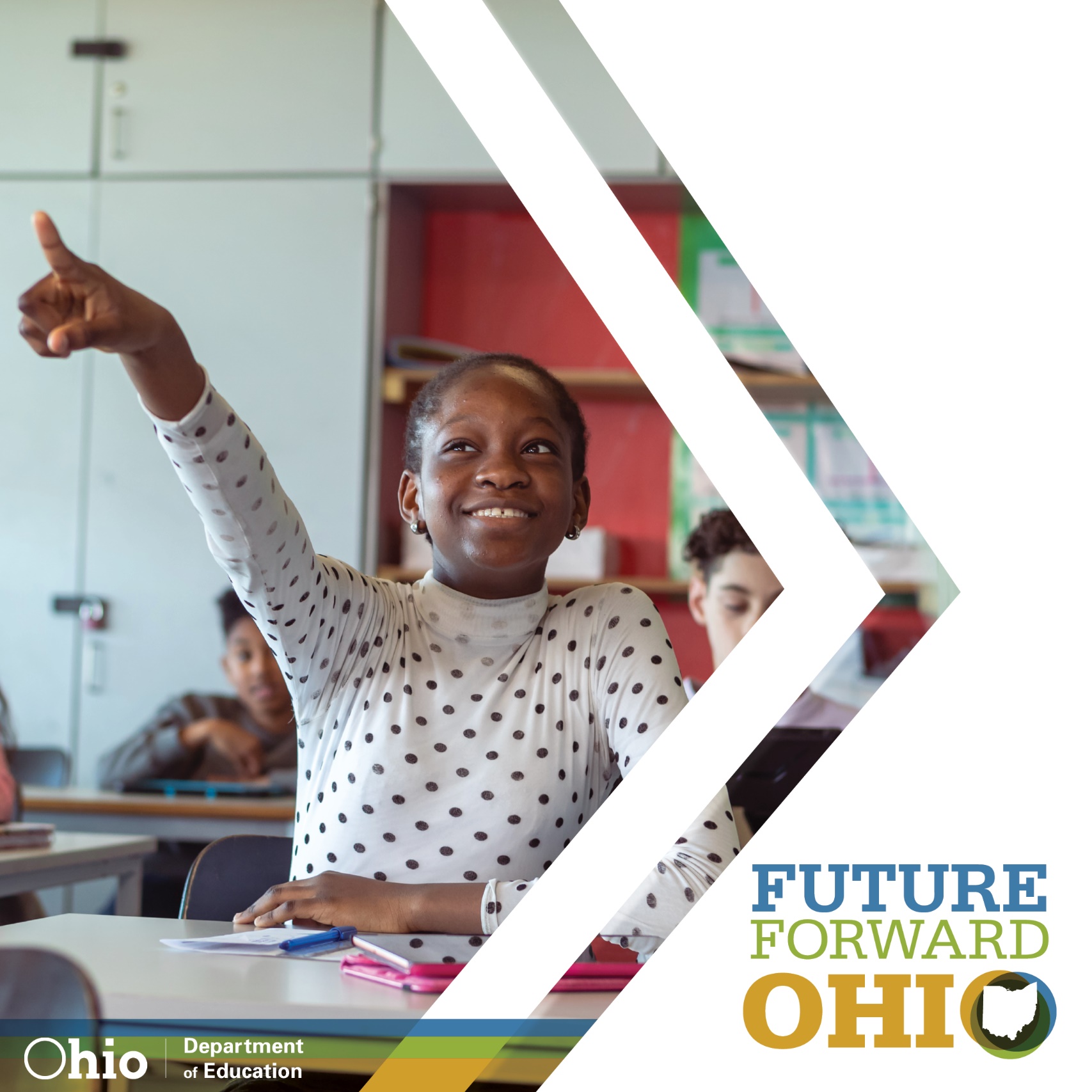 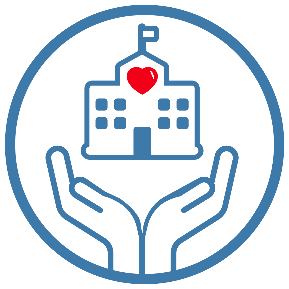 Overcoming obstacles to learning
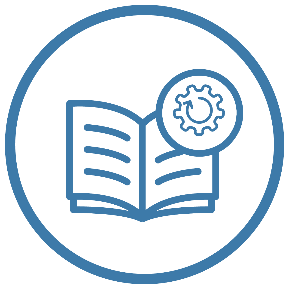 Accelerating learning
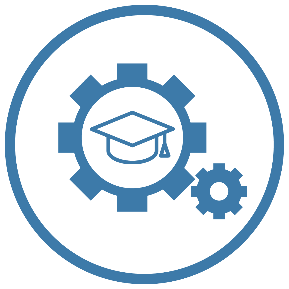 Preparing students for future success
9
9
9
Power of Partnerships
Extended Learning Grants
Training and facilitation in dyslexia supports 
Family and Community Partnership Liaison 
Strengthening the Education Workforce  
Connectivity Champions
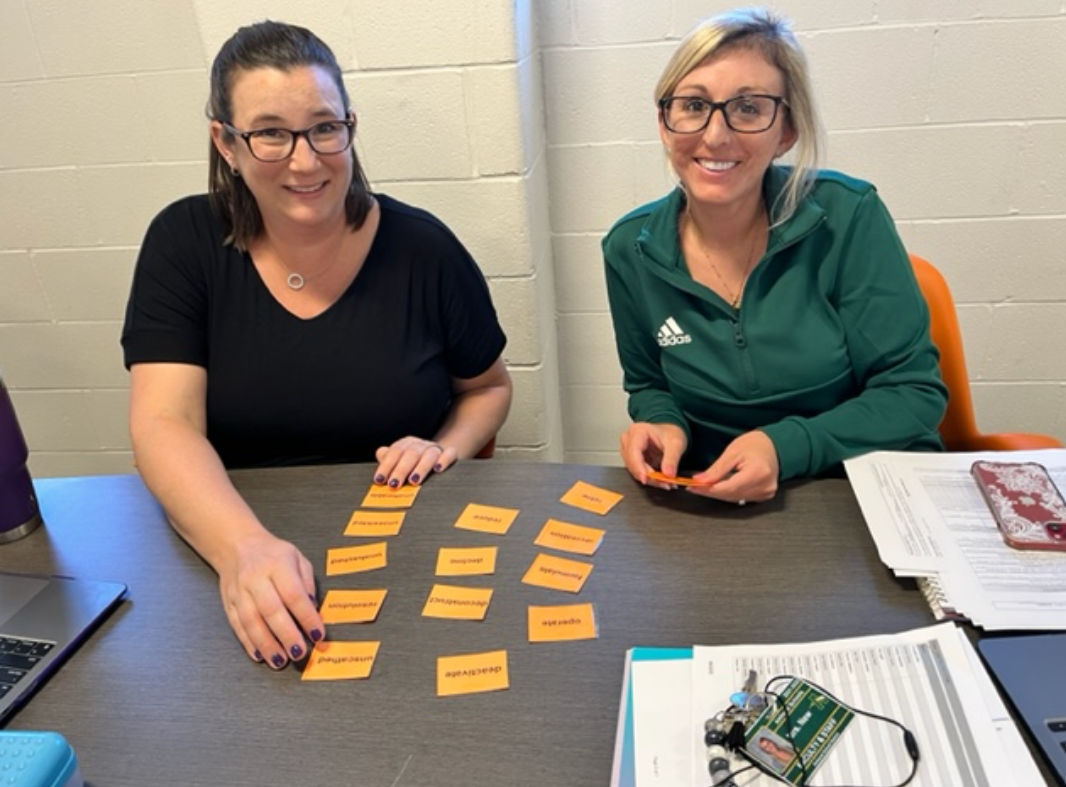 From the Educational Service Center of Lorain County: Amherst teachers participating in dyslexia and adolescent literacy
10
Share Your Story
Featuring “Spotlights” of Promising Practices
Share stories by completing a brief survey
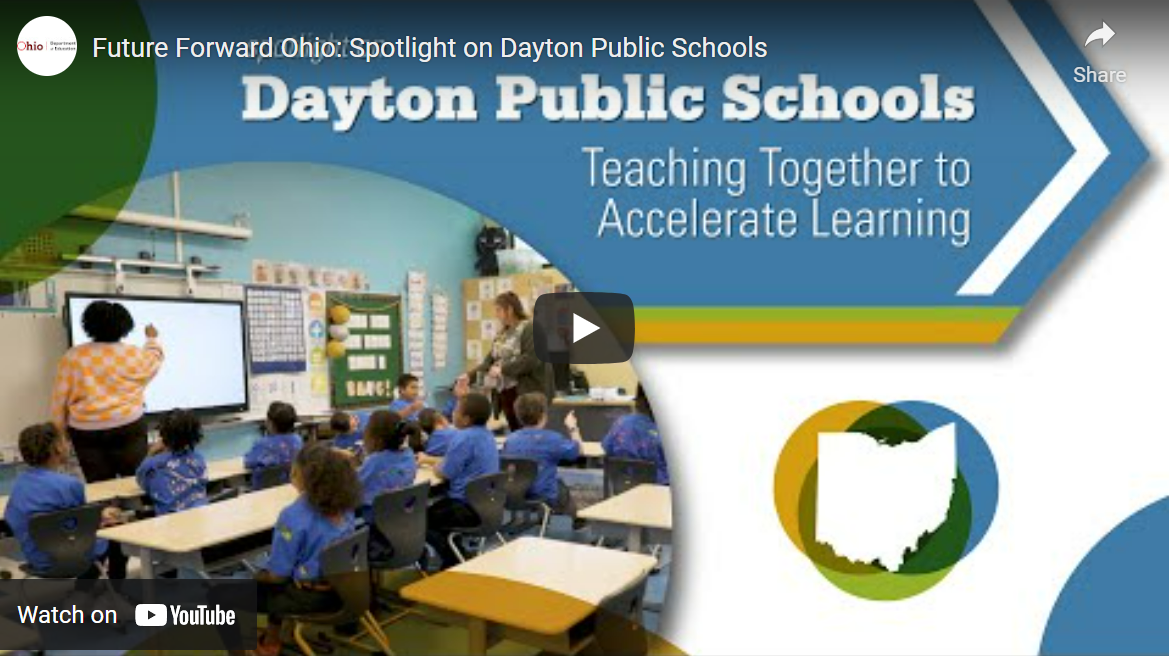 ACE Educational Savings Account Program
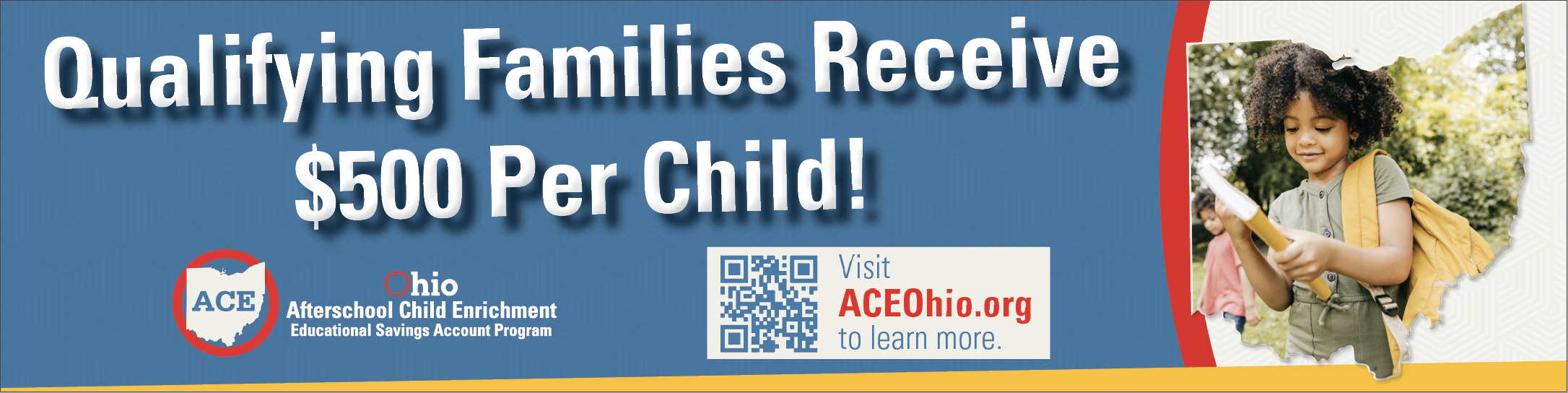 Report Card Resources Website
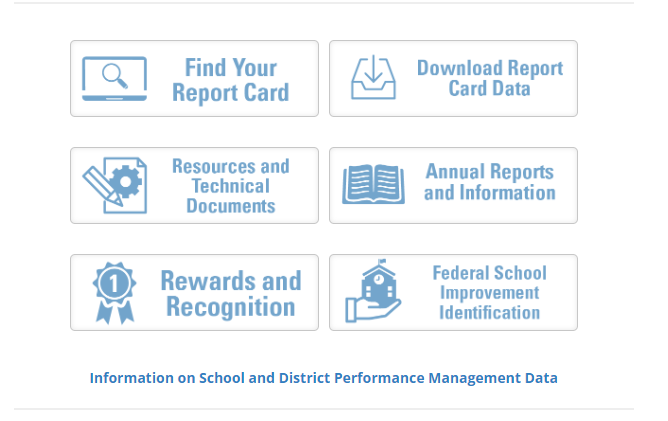 Detailed information about each report card component calculation
education.ohio.gov/reportcardresources
13
Report Card Guiding Principles
Ratings should be fair, valid and accurate.

Transparent and encourage high expectations.

Transition time that recognizes impact of pandemic

Emphasize growth and improvement.
2022 Key Takeaways
Report card consistent with Board principles. 

Performance results consistent with expectations. 

Results further emphasize need to focus on literacy and accelerating learning, including numeracy.
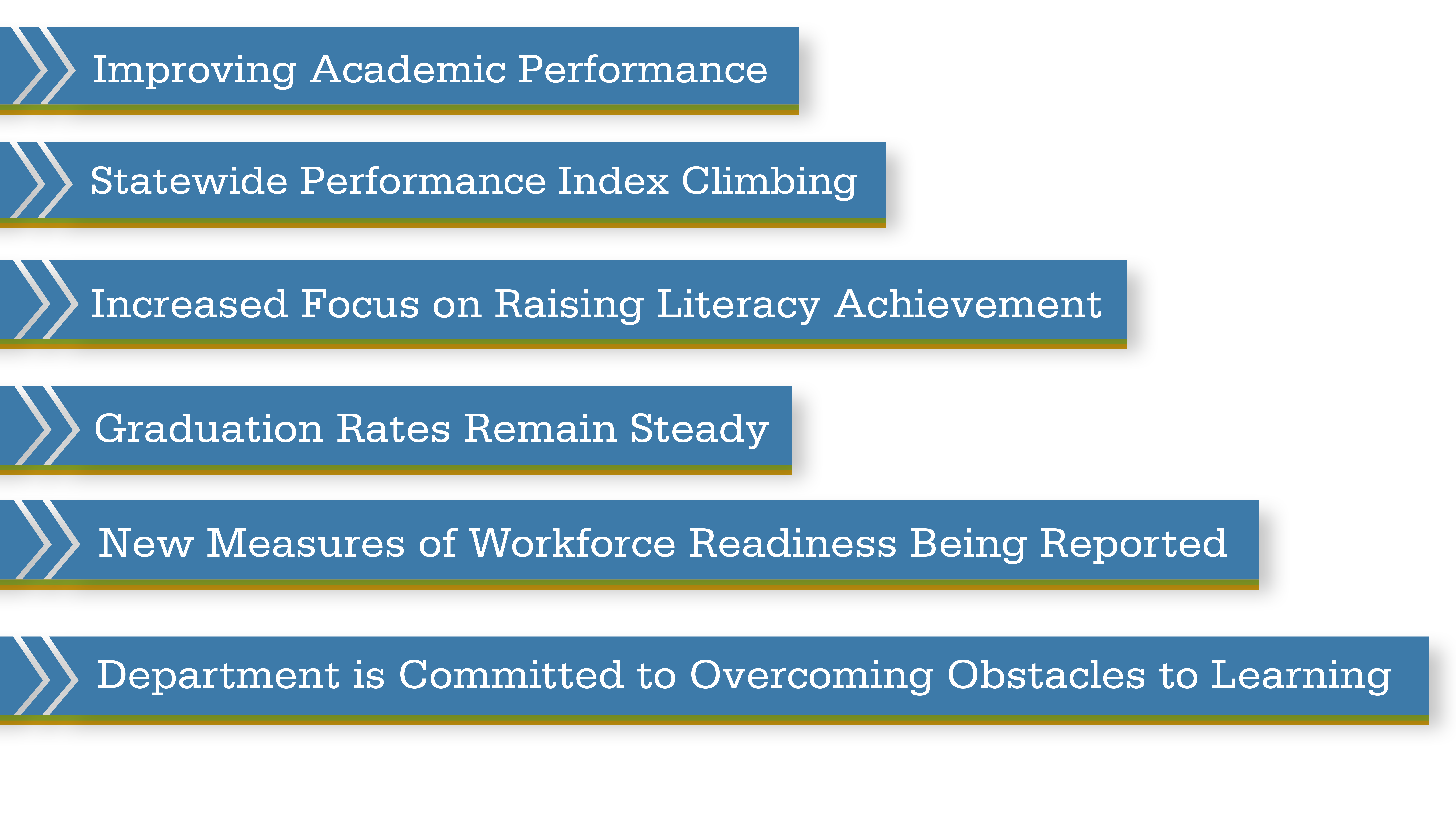 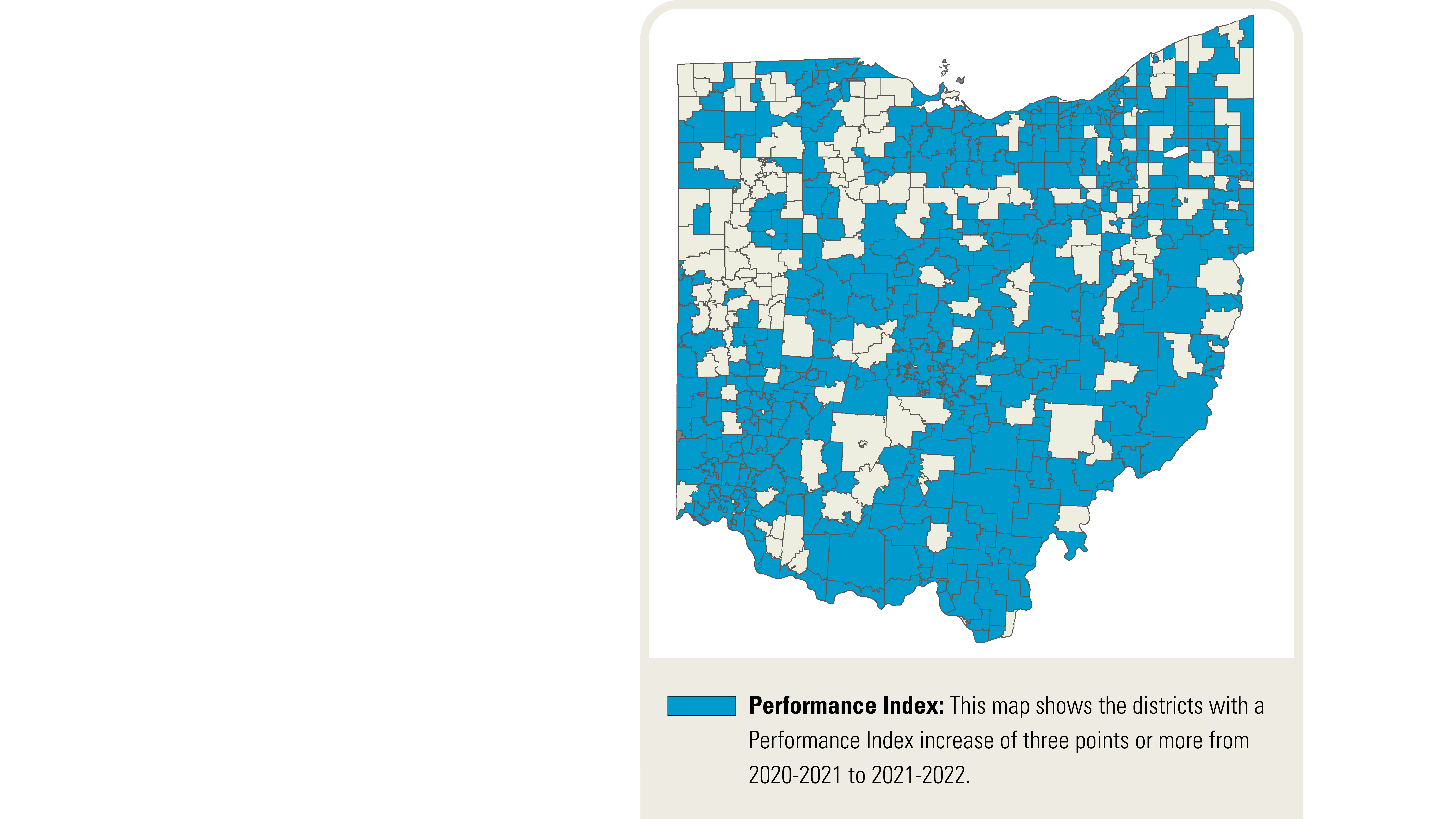 Across the state, 2,312 schools (69.4%) and 438 districts (72.2%) increased their Performance Index by at least three points in the 2021-2022 school year.
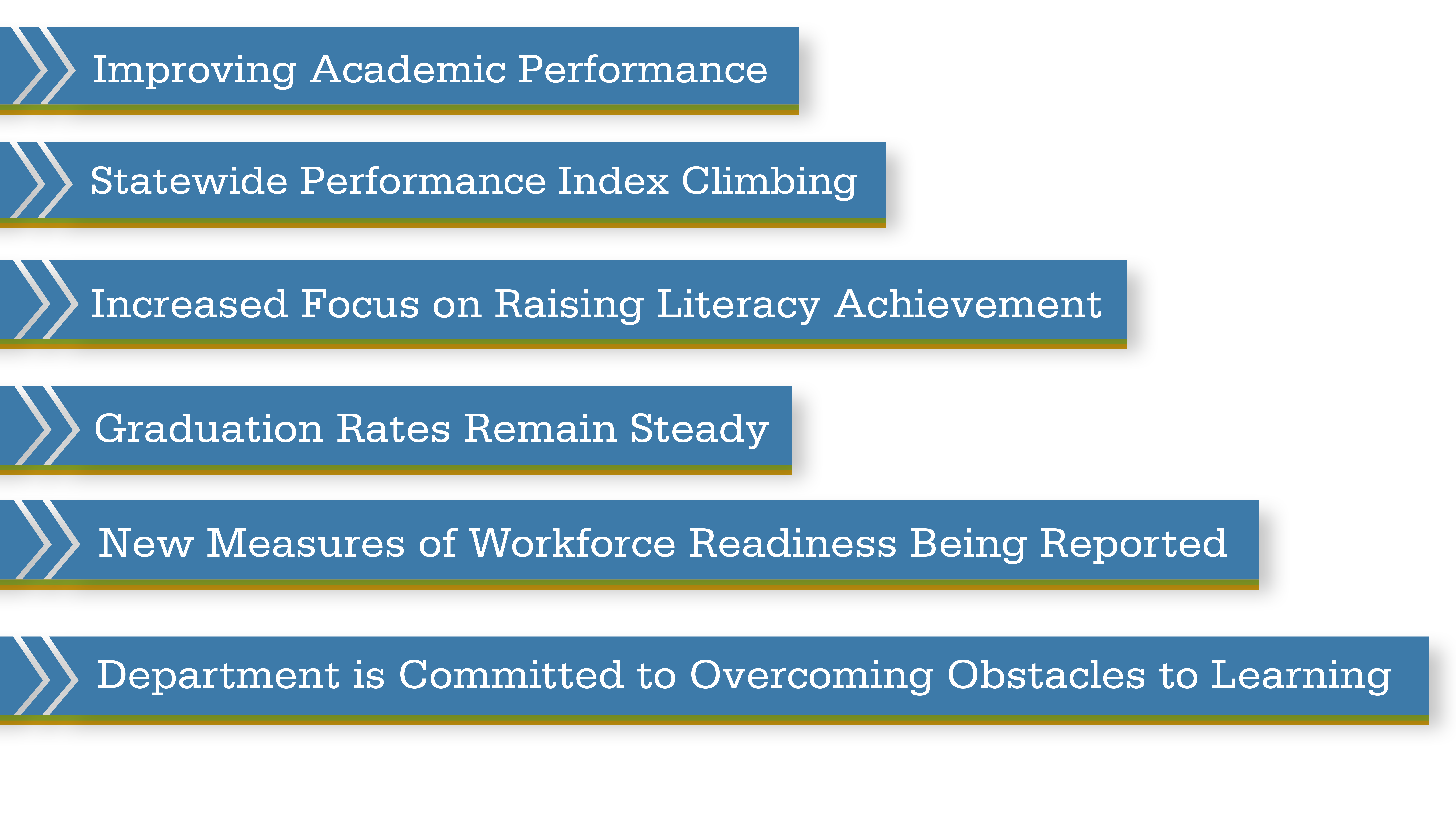 Reading proficiency as demonstrated on the reading segment of the third grade Ohio’s State Test for English language arts is included on the report cards for the first time.
60.1%
of third grade students scored proficient or higher on the reading segment of the assessment.
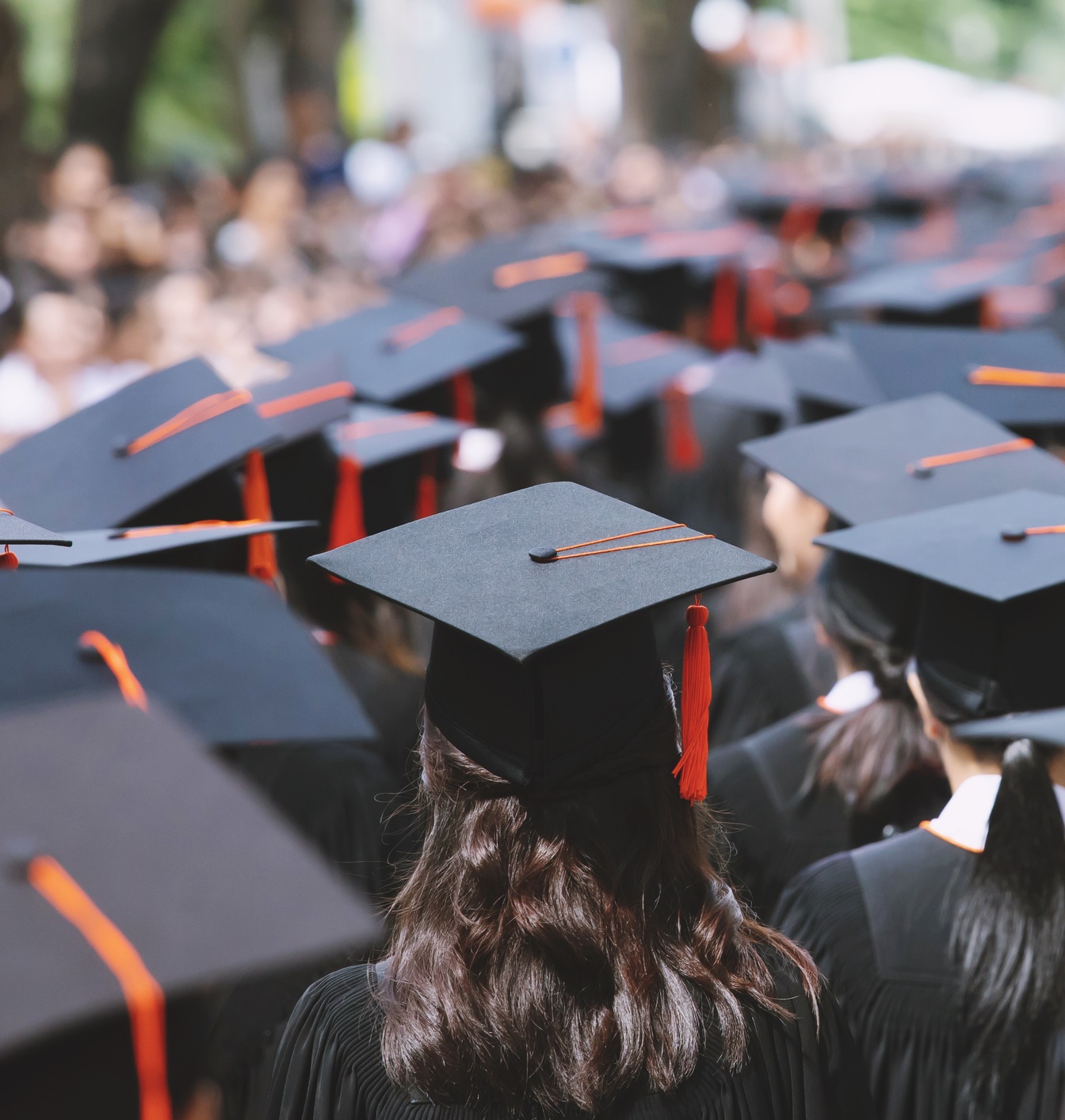 Ready for Every Next Step
18
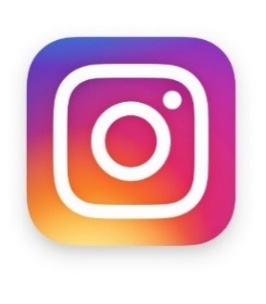 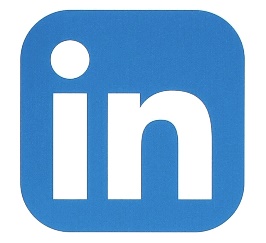 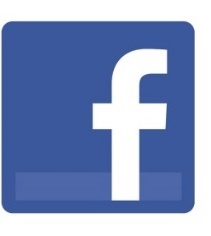 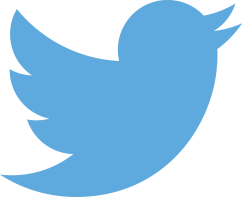 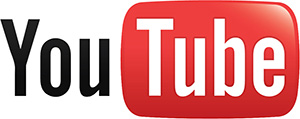 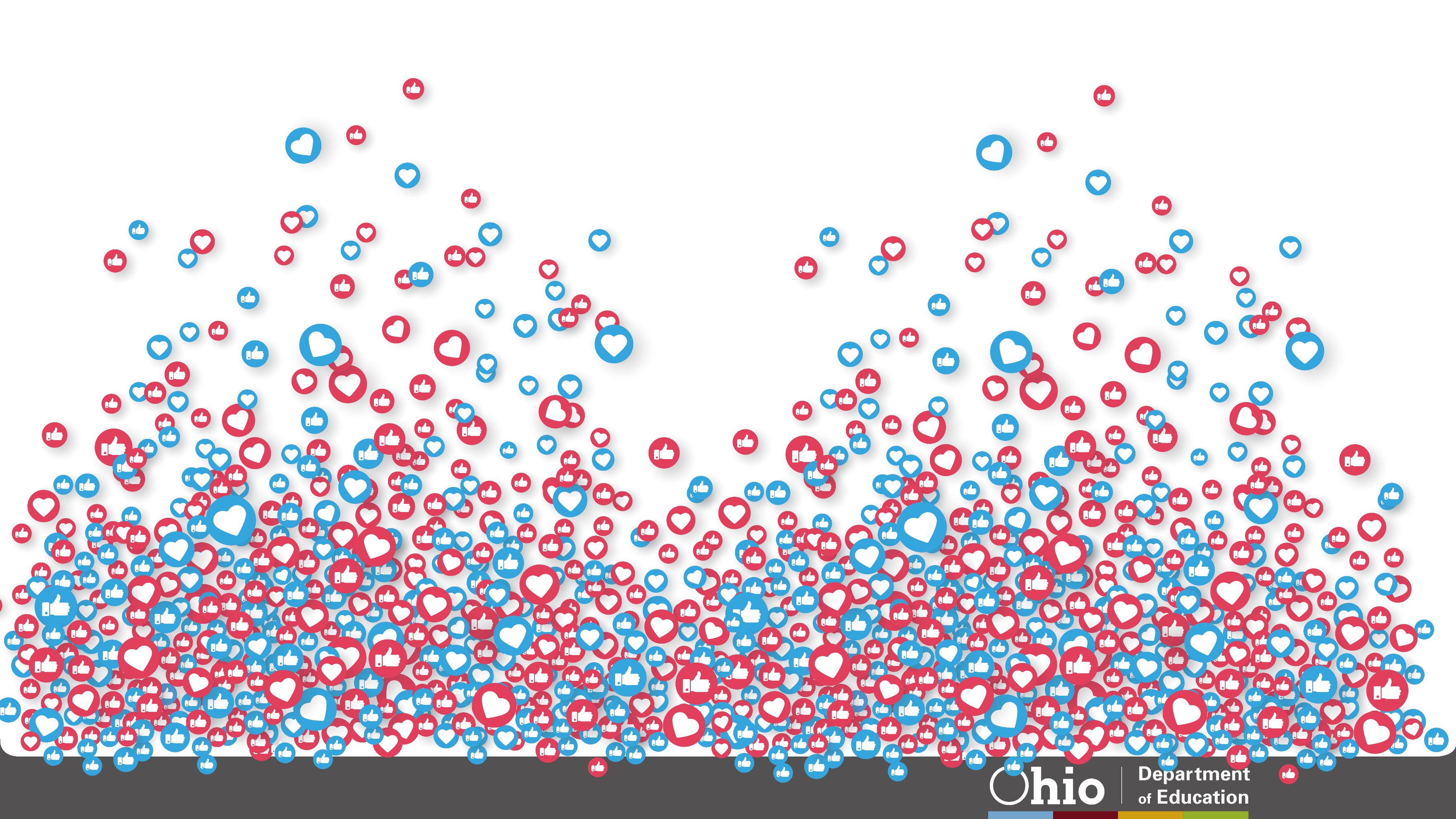 @OHEducation
19